Sviluppo di un programma
Sviluppo di un programma
#include <stdio.h>
main() 
{ 
 printf("Ciao,mondo.\n");
}
Codice sorgente
Compilazione + collegamento
01000011110101000000011
Codice eseguibile
esecuzione
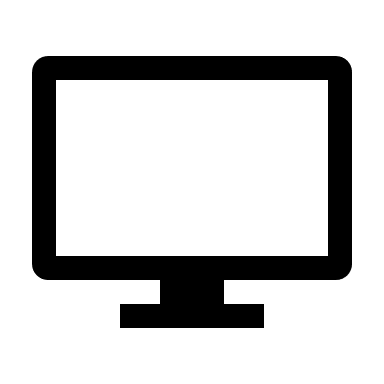 Ciao, mondo
Sviluppo di un programma
Scrittura
Traduzione
Collegamento
Esecuzione
Scrittura di un programma
Prima fase
Scrittura di un programma su un file detto file sorgente, residente sulla memoria secondaria

Come?

Usando un editor
Editor
gestisce i vari caratteri battuti da tastiera e produce un file di caratteri
consente di effettuare immissione di nuove porzioni di programma 
consente di effettuare correzioni 

Nota 
estensione del file deve essere .c 
Esempio: primo.c
con un po’ di pazienza, battetevi il primo programmino. In caso di errori, tornate indietro con il tasto BACKSPACE (freccia a sin.) e correggete. 

Usate INVIO per andare a capo. 

Le parentesi graffe (non presenti sulla tastiera italiana che state utilizzando) si ottengono: 

{ -> Ctrl + Alt + Shift + tasto dove compare [ 
} -> Ctrl + Alt + Shift + tasto dove compare ] 

Notate anche che via via che battete il programma i colori cambiano, perché l’editor riconosce i comandi del linguaggio C.
#include <stdio.h>
int main(int argc, char** argv)
{ 
 printf("Ciao,mondo.\n");
 return 0;
}
Aprire notepad
Salvare: programma.c

Alt + 123: { 
Alt + 125: }
Sviluppo di un programma
Scrittura
Traduzione
Collegamento
Esecuzione
Traduzione di un programma
Seconda fase
Tradurre un programma scritto in C in linguaggio macchina.

Come?
Usando il compilatore
Compilatore
Effettua un’analisi sintattica e segnala eventuali errori
Produce un altro file contenente il codice oggetto: programma tradotto in binario
Sviluppo di un programma
Scrittura
Traduzione
Collegamento
Esecuzione
Collegamento
Terza fase
Effettuare il collegamento con le librerie

Come?
Usando il collegatore o linker
Produce un altro file detto eseguibile
Comando
Digitare il comando:
gcc primo.c -o primo.exe

Prima, però:

C:\Users\asus>cd C:\cygwin64\
Salviamo il file in C:\cygwin64\
Più in dettaglio
gcc primo.c -o primo.exe 

Effettua la compilazione ed il collegamento
Alternativa gcc primo.c

Il codice eseguibile è adesso nel file a.exe 
Se successivamente viene eseguita la compilazione di un altro programma, il nuovo codice rimpiazzerà il primo a.exe, per cui è bene usare l’opzione –o che permette di specificare il nome del file
Sviluppo di un programma
Scrittura
Traduzione
Collegamento
Esecuzione
Esecuzione di un programma
Quarta fase

Una volta che un programma è in forma eseguibile, può essere trasferito dal file in cui risiede (memoria secondaria) in memoria centrale ed essere quindi eseguito 

Come? 
Usando il caricatore o loader
Esecuzione
primo.exe MinGW 
./primo.exe CygWin
Trova l’errore
#include <stdio.h>
main() 
{ 
	print("Ciao, mondo.\n"); 
}
Trova l’errore
#include <stdio.h>
main() 
{ 
	printf("Ciao, mondo.\n"); 
}
Trova l’errore
#include <stdio.h>
Main() 
{ 
	printf("Ciao, mondo.\n"); 
}
Conclusioni
Avete scritto ed eseguito il vostro primo programma. Non siete più un semplice pestabottoni che si spaccia per competente di informatica. Benvenuti nel club dei programmatori, ma non datevi troppe arie…
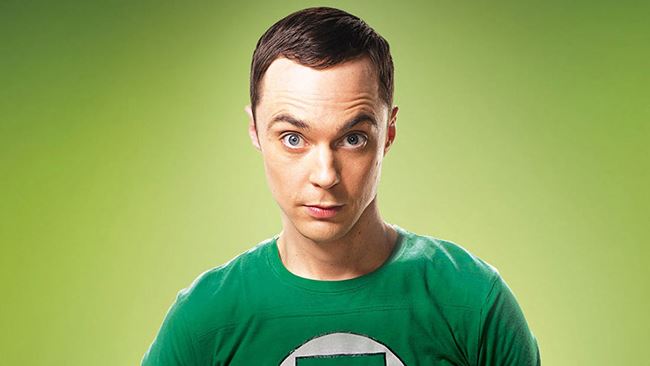